Architecture-Mapping Design Space Exploration for DNN Accelerators
Timeloop (Nvidia/MIT) and Zigzag (KU Leuven)
Floran de Putter
Electrical Engineering – Electronic Systems group
Efficient Deep Learning
2
Accelerator design considerations
Data Movement
PE array
*
*
*
*
*	*
*	*
*	*
*	*
*
*
*
*
Register
File
DRAM
On-chip  Buffer
Register
File
Register
File
Register  File
*	*	*
*
AGUs
Arithmetic
3
Data movement
Why it’s important
Fortunately…
Reuse
4
Exploiting data reuse
2D hardware array
7-dimensional network layer
PE
PE
PE
PE
Weights	Inputs
Outputs
C
K
PE
PE
PE
PE
S
Map
H=  Q+S-1
Q
PE
PE
PE
PE
K
R
C
C
P
W=P+R-1
.
.
.
.
.
.
PE
PE
PE
PE
N
N
Algorithmic reuse
Hardware reuse
Convolutional reuse
Sliding window over input
Input activation reuse
Multiple filters over same input
Output activation reuse
Accumulation sum over channels
Batch reuse
Re-apply filters to new inputs
Buf
DRAM
Temporal
*
RF
Forwarding
Multicast
Flexible architectures may allow millions of mappings of a single workload
5
Mapping choices example
480,000 mappings shown
19x spread in energy efficiency
Only 1 is optimal, 9 others within 1%

6,582 mappings have minimum DRAM accesses
but vary 11x in energy efficiency

We need to be able to quickly find the optimal mapping of workload and evaluate it on an architecture
Histogram of the energy efficiency of various mappings of VGG conv3_2 on an example architecture
6
Architecture-Mapping Design Space Exploration for DNN Accelerators
Workload
(e.g. Conv2D, FC)
Search space constructor
Architecture
(e.g. Eyeriss)
Energy
Mapping
Performance
Mapping analysis model
Cost estimator
Search space
Constraints
(e.g. tile size)
Area
Best mapping
Technology cost model
(e.g. TSMC 45nm or Accelergy)
Search strategy
(e.g. exhaustive)
Key features of Timeloop and ZigZag:
Expressive: generic, template-based hardware model
Fast: faster than native execution
Accurate: validated against design-specific models
Timeloop: A Systematic Approach to DNN Accelerator Evaluation – Parashar, et al. (ISPASS 2019)

ZigZag: Enlarging Joint Architecture-Mapping Design Space Exploration for DNN Accelerators – Mei, et al. (2020 and 2021)
7
Overiew
Motivation
General overview
Timeloop
Examples of mapping, architecture, workload representations
Search space generator
Mapping analysis model (tile analysis)
Cost estimator
ZigZag
Differences between the tools
Summary/conclusion
8
Architecture-Mapping Design Space Exploration for DNN Accelerators
Workload
(e.g. Conv2D, FC)
Search space constructor
Architecture
(e.g. Eyeriss)
Mapping
Search space
Energy
Constraints
(e.g. tile size)
Performance
Mapping analysis model
Cost estimator
Area
Best mapping
Technology cost model
(e.g. TSMC 45nm or Accelergy)
Search strategy
(e.g. exhaustive)
9
Example 0: workload representation (Conv1D)
To represent this…
We write:
for r = [0:R):
for p = [0:P):
Output[p] += Weight[r] * Input[p+r];
problem:
  shape:
    name: Conv1D
    dimensions: [ R, P ]
    data-spaces:
    - name: Weights
      projection:
      - [ [R] ]
    - name: Inputs
      projection:
      - [ [P], [R] ]
    - name: Outputs
      projection:
      - [ [P] ]
      read-write: True

instance:
  R: 3
  P: 16
Weights
R
Inputs
W=P+R-1
Outputs
P
10
Example 0: architecture representation
To represent this…
We write:
PE
architecture:  subtree:
  - name: PE
    local:
    - name: Buffer
      class: SRAM
      attributes:
        entries: 64
        instances: 1
        word-bits: 8

    - name: MACC
      class: intmac
      attributes:
        word-bits: 8
Buffer
X
11
Example 0: mapping representation (Conv1D)
To represent this…
We write:
PE
mapping:
  - target: Buffer
    type: temporal
    factors: R=3 P=16
    permutation: RP
Buffer
for p = [0:16):
for r = [0:3):
Output[p] += Weight[r] * Input[p+r];
X
12
Example 1: 3-level architecture with multiple PEs
name: System
local:
name: MainMemory  class: DRAM  attributes:
......
subtree:
name: Chip  local:
name: GlobalBuffer  class: SRAM  attributes:
......
subtree:
- name: PE[0..15]
local:
name: RegisterFile  class: regfile  attributes:
......
name: MACC  class: intmac  attributes:
......
System
Main Memory
Chip
GlobalBuffer
PE
PE
PE
RegisterFile
RegisterFile
RegisterFile
…
X
X
X
13
[Speaker Notes: Font groter / figuur kleiner]
Example 1: mapping (Conv1D + output channels)
To represent this…
We write:
mapping:
- target: MainMemory  type: temporal  factors: R=1 P=1 K=1  permutation: PRK
MainMemory
for k3 in [0:1)  for r3 in [0:1)  for p3 in [0:1)
GlobalBuffer
- target: GlobalBuffer  type: temporal  factors: R=3 P=1 K=2  permutation: PRK
for k2 in [0:2)  for r2 in [0:3)
Spatial: GlobalBuffer
RegisterFile
for p2 in [0:1)
- target: GlobalBuffer  type: spatial  factors: R=1 P=1 K=16  permutation: PRK
spatial_for k1 in [0:16)  spatial_for r1 in [0:1)  spatial_for p1 in [0:1)
RegisterFile
for k0 in [0:1)  for r0 in [0:1)  for p0 in [0:16)
- target: RegisterFile  type: temporal  factors: R=1 P=16 K=1  permutation: PRK
14
Architecture-Mapping Design Space Exploration for DNN Accelerators
Workload
(e.g. Conv2D, FC)
Search space constructor
Architecture
(e.g. Eyeriss)
Mapping
Search space
Energy
Constraints
(e.g. tile size)
Performance
Mapping analysis model
Cost estimator
Area
Best mapping
Technology cost model
(e.g. TSMC 45nm or Accelergy)
Search strategy
(e.g. exhaustive)
15
Search space construction
Illegal (tiles won’t fit)
Index Factorization
Index Factorization
Index Factorization
Loop Permutation
Loop Permutation
Loop Permutation
Constrained Search space
Unconstrained
Search space
Prune
Constrain
Pruned,  constrained  search space
Superfluous  (permutations  of unit-factors)
Timeloop travels through the search space using exhaustive or random search heuristics
16
Architecture-Mapping Design Space Exploration for DNN Accelerators
Workload
(e.g. Conv2D, FC)
Search space constructor
Architecture
(e.g. Eyeriss)
Mapping
Search space
Energy
Constraints
(e.g. tile size)
Performance
Mapping analysis model
Cost estimator
Area
Best mapping
Technology cost model
(e.g. TSMC 45nm or Accelergy)
Search strategy
(e.g. exhaustive)
17
Mapping analysis model (tile analysis)
Mapping
Point sets: at each loop iteration (time step OR instance of a hardware unit)
for …
for p=[0:8)
for …
for …
delta
tile i
Tile Analysis: Measure and  record deltas over all space  and time.

Naïve but robust approach:  simulate execution of entire  loop nest.
Regular problems:
Compute 1st, 2nd, and last
iterations of each loop
Point sets are Axis-Aligned  Hyper Rectangles (AAHR)
Determines  tiles, spatial  partitioning of  tiles, and  schedule
tile i+1
Deltas: set-difference between point sets
Temporal: Indicates stationarity, sliding-  window behavior, etc.

Spatial: Indicates overlaps/halos between  adjacent units, multicasting/forwarding  opportunities
18
Cost estimator
System
From Tile Analysis
L3
Main Memory
For each dataspace:
Tile Accesses
Multicast/Distribution  Patterns
Recipient stats
Chip
GlobalBuffer
L2
PE
PE
PE
L1
RegisterFile
RegisterFile
RegisterFile
X
X
X
…
Arithmetic
Multiplier accesses
Buffer accesses
Network transfers
Temporal and spatial accumulations
Address-generator invocations
Derive
Energy: summation of costs for various activities
Performance: Throughput of rate-limiting step
Overiew
Motivation
General overview
Timeloop
ZigZag
Mapping representation
Loop information extraction
Cost estimator
Search space generator
Memory hierarchy generator
Differences between the tools
Summary/conclusion
20
Architecture-Mapping Design Space Exploration for DNN Accelerators
Workload
(e.g. Conv2D, FC)
Search space constructor
Architecture
(e.g. Eyeriss)
Mapping
Search space
Energy
Constraints
(e.g. tile size)
Performance
Mapping analysis model
Cost estimator
Area
Best mapping
Technology cost model
(e.g. TSMC 45nm or Accelergy)
Search strategy
(e.g. exhaustive)
21
Example workload representation
ZigZag’s workload is fixed
Loop bounds are configured

Thus, it supports:
Conv2D
Conv1D
Depthwise Conv2D
Pointwise Conv2D
Matrix-Vector Multiplication
Matrix-Matrix Multiplication
22
Example architecture representation
Balanced memory hierachy
(at all levels W/I/O are shared)
Unbalanced memory hierachy
(memory level and W/I/O are decoupled)
Both Timeloop and ZigZag support unbalanced memory hierarchies
23
Example mapping representation
Even mapping:
Memory level and loop tiling are coupled
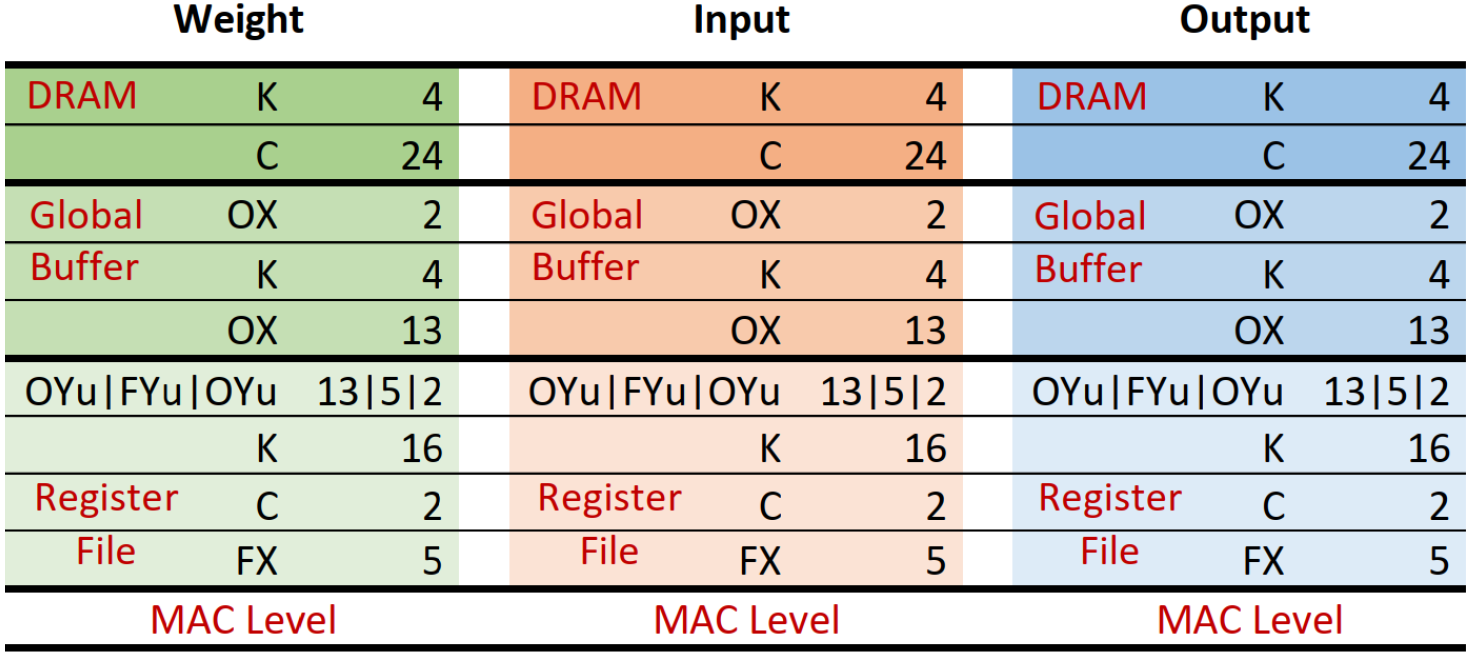 loop index
spatially unrolled for-loop
24
[Speaker Notes: Eerst fullscreen, daarna kleiner]
Example mapping representation
Even mapping:
Memory level and loop tiling are coupled
Uneven mapping:
Memory level and loop tiling are decoupled
loop index
Note: by supporting uneven mappings, the search space increases dramatically!
25
[Speaker Notes: Eerst fullscreen, daarna kleiner]
Even vs uneven mappings
26
Even/uneven temporal mapping’s impact on energy and PE array utilization (throughput) for spatial unrolling: OYu|FYu|Ku=13|5|2
Architecture-Mapping Design Space Exploration for DNN Accelerators
Workload
(e.g. Conv2D, FC)
Search space constructor
Architecture
(e.g. Eyeriss)
Mapping
Search space
Energy
Constraints
(e.g. tile size)
Performance
Mapping analysis model
Cost estimator
Area
Best mapping
Technology cost model
(e.g. TSMC 45nm or Accelergy)
Search strategy
(e.g. exhaustive)
27
Mapping analysis - step 1
Loop relevancy:
Is the loop bound dependent on the operand W/I/O?

Data reuse possibilities for ir and pr!
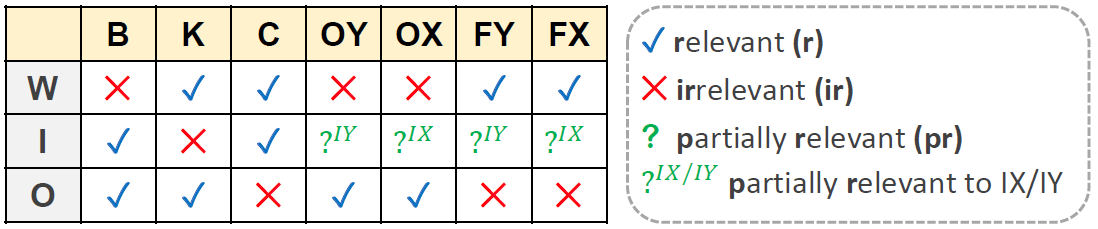 28
Mapping analysis - step 2
Architecture
Example mapping
130 PE’s
29
Mapping analysis - step 3
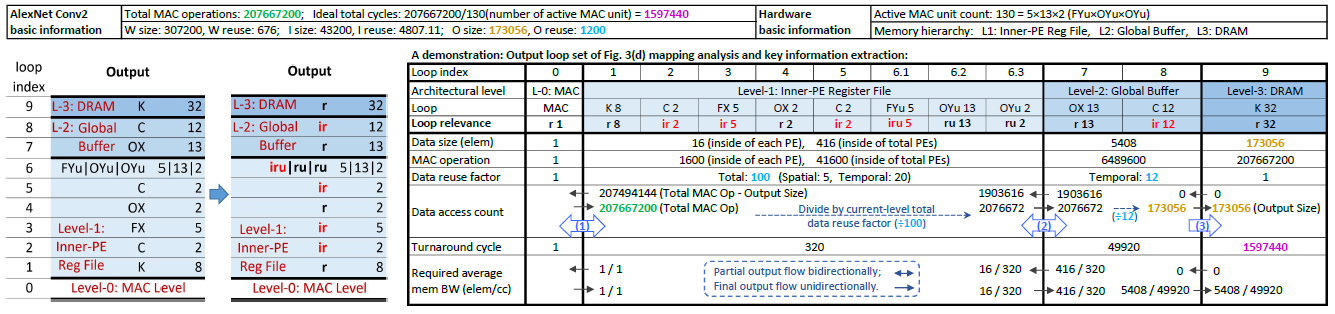 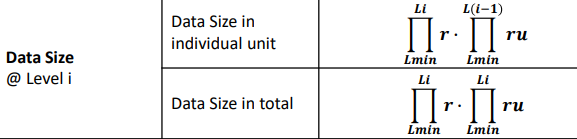 Many more equations for the other statistics!
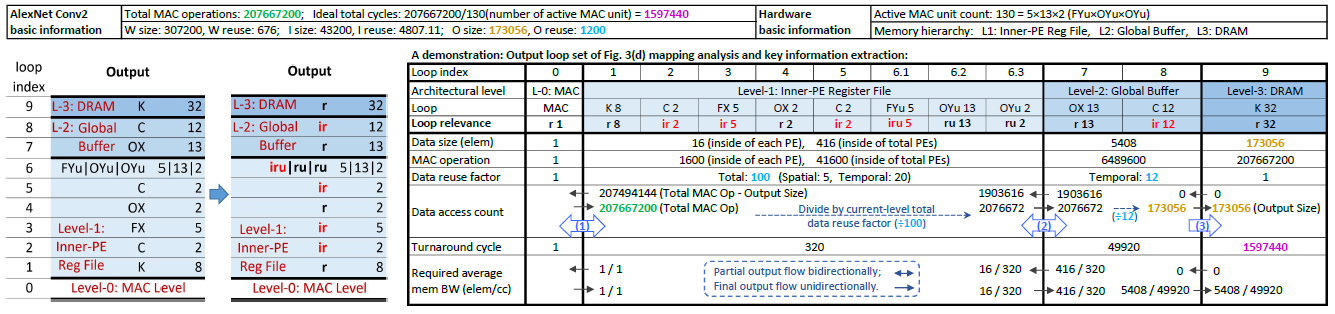 30
Architecture-Mapping Design Space Exploration for DNN Accelerators
Workload
(e.g. Conv2D, FC)
Search space constructor
Architecture
(e.g. Eyeriss)
Mapping
Search space
Energy
Constraints
(e.g. tile size)
Performance
Mapping analysis model
Cost estimator
Area
Best mapping
Technology cost model
(e.g. TSMC 45nm or Accelergy)
Search strategy
(e.g. exhaustive)
31
Search space construction and strategy
32
Search space construction and strategy
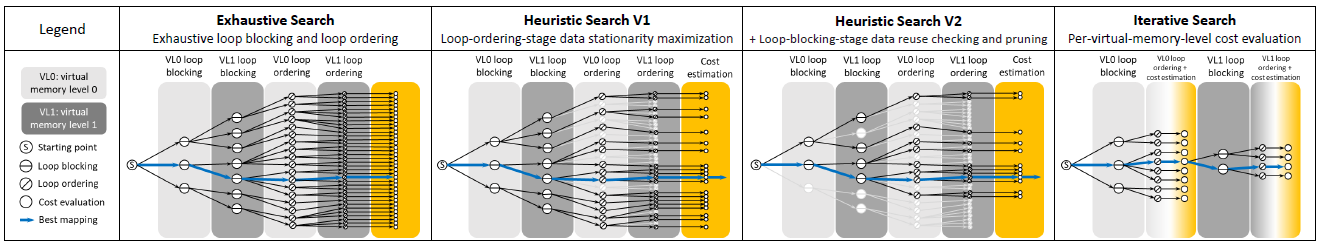 Strategies:
Exhaustively search through all valid mappings
Heuristic v1 prunes mappings at loop-ordering stage
Heuristic v2 prunes at loop blocking and loop ordering stage
Iterative search prunes at each loop assignment iteration beside applying the previous heuristics
33
Architecture-Mapping Design Space Exploration for DNN Accelerators
Workload
(e.g. Conv2D, FC)
Search space constructor
Architecture
(e.g. Eyeriss)
Mapping
Search space
Energy
Constraints
(e.g. tile size)
Performance
Mapping analysis model
Cost estimator
Architecture
(e.g. Eyeriss)
Area
Architecture space
Best mapping
Technology cost model
(e.g. TSMC 45nm or Accelergy)
Search strategy
(e.g. exhaustive)
34
Memory hierarchy generation
Timeloop (TL) vs ZigZag (ZZ)
Timeloop
ZigZag
Even mapping
Constrained search space with basic heuristics
Mapping analysis done using ‘fast’ simulation
Cost estimation is fine-grained
Uneven mapping
Search space with advanced heuristics
Mapping analysis done analytically
Cost estimation is course-grained
Memory hierachy generation
36
Timeloop (TL) vs ZigZag (ZZ)
37
Summary
Key features of Design Space Exploration tools:
Expressive: generic, template-based hardware model
Fast: faster than native execution
Accurate: validated against design-specific models

Both Timeloop and ZigZag allow many architecture-mapping combinations to be evaluated quickly and accurately

ZigZag allows more mappings and has an architecture search space 

What about combining NAS and DSE? Covering the Accelerator-Mapping-Network design space
38